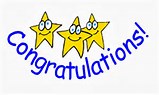 conMike McGurk, CMAAAthletic Director, Lee’s Summit NorthMIAAA Past PresidentDory Smith, CMAA  MIAAA Mentor Coordinator
Introductions
What we hope you will gain from this presentation:
Information about the conference
Some ideas for your remaining months in your job this school year and over the summer
Questions and Answers
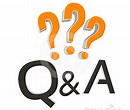 LTC CLASSES
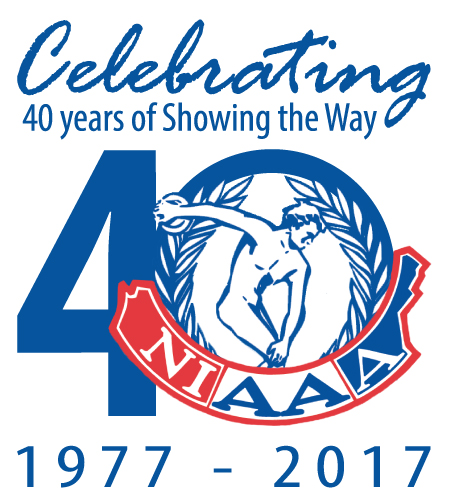 WHAT CLASSES TO TAKE

WHY YOU SHOULD TAKE CLASSES

 WHEN CLASSES ARE OFFERED
Keep Track of What You Accomplish
Keep track of conferences, clinics you attend
Keep track of LTC classes you take
Keep track of articles written and talks given
Begin with “Ideas that Work”- submit to the IAA magazine put out by the NIAAA
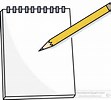 Dory Smith- Athletic Director 
Conferences/Talks/Committees:

1999-2000:
July, 1999: New AD Conference in Columbia, Mo.
March, 2000: State AD Conference in Tan Tar A, Mo.

2000-2001:
December, 2000: National AD Conference in San Diego, CA
March, 2001: State AD Conference in Tan Tar A, Mo.

2001-2002:
November, 2001: Council for Spiritual Education (Athletic Directors’ Conference) in Atlanta, Ga.
December, 2001: National AD Conference in Orlando, Florida.
April, 2002: State AD Conference in Tan Tar A, Mo.

2002-2003:
August, 2002: Sportsmanship Summit in Columbia, Mo. (Speaker)
October, 2002: ISACS Review of Pulaski Academy, Little Rock, Arkansas
December, 2002: National AD Conference in San Antonio, Texas
February, 2003: ISACS Review of John Burroughs, St. Louis, Mo. (Chairman for Three- Person Committee)
April, 2003: State AD Conference in Tan Tar A, Mo. (Speaker to promote Sportsmanship Summit Panel)
May, 2003: Elected to serve on State Investigative Committee (3 year Appointment)

2003-2004:
August, 2003: Sportsmanship Summit in Columbia, Mo. (Speaker)
November, 2003: Visit to the Dexter School- evaluate Lower School PE program
November, 2003: ISACS Review at Culver Academies
August, 2003: Appointed to National Credentials Committee: (NIAAA)
March, 2004: Article in NIAA- “Ideas that Work”
April, 2004: Received CAA Certification
Served on State Investigative Committee
MIAAA AND NIAAA
MIAAA:  Membership, Scholarship Award
NIAAA: Membership, National Conference
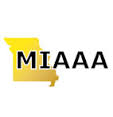 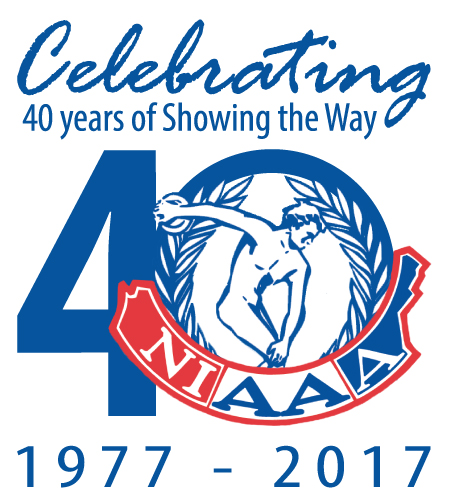 MONTHLY TICKLER
Have you been able to find someone to share a monthly tickler system with you?
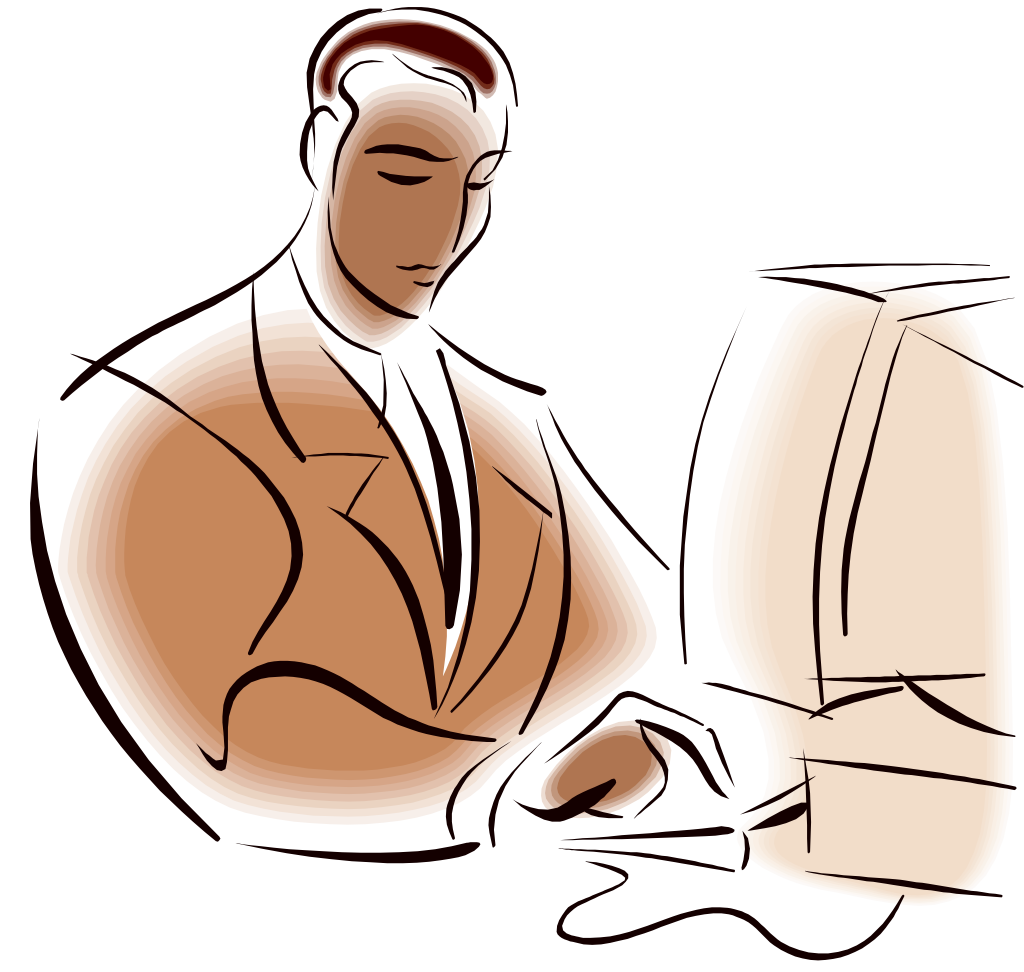 August To Do List
_____Finalize Equipment
_____Tryouts/Seasonal Coaches’ Meetings
_____All- Sport Get Gathering with Students
_____Check Fields
_____Thanks to Coaches for Tryouts
_____Share Code of Excellence with Students at Tryouts
_____MSHSAA Appeals (if necessary)
_____Print out all forms from MSHSAA CD-rom and organize
_____Work on Transfer/Waiver/Hardship forms for MSHSAA
_____Scorekeepers/Announcer/ home volleyball games
_____Rules’ Meeting Information to Coaches
_____Purchase scorebooks
_____Fall Coaches Packets
_____Verify all game contracts
_____Verify all officials
_____Update Facilities Use Calendar
_____Fax fall schedules/rosters to STL Prep Sports
_____Eligibility lists to MSHSAA 5 days (2 weeks) before first contest
_____Finalize schedules with Sr. Recognition Games included
_____Fall Newsletter
_____Fall Van/Transportation Schedule
____Reminder postcard regarding Parent/Student Fall Athletic Meeting
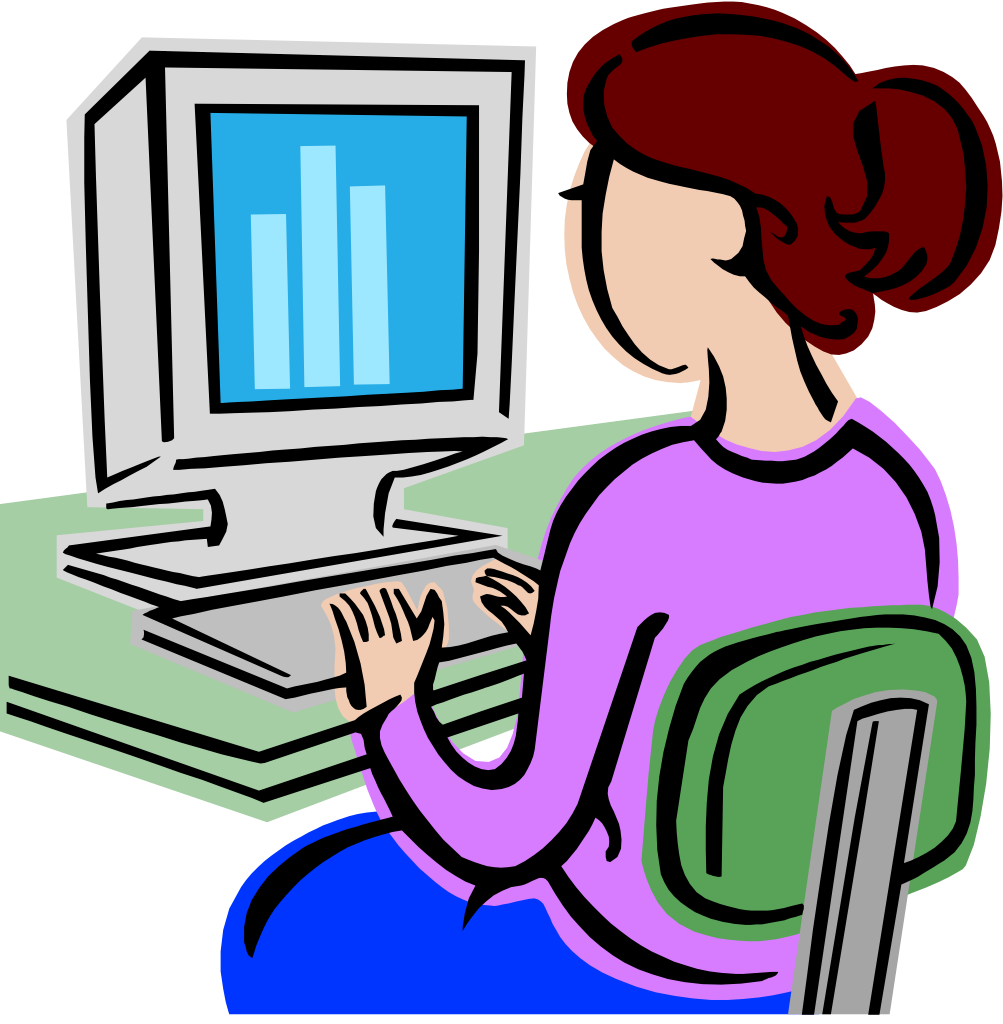 MSHSAA
BALLOT – Will be discussed at MSHSAA                     Meeting today 
SPORTSMANSHIP SUMMIT – Update
SUMMER AD WORKSHOP – August 5-6
OFFICIAL RATINGS 
SUMMER DEAD PERIOD –  was due April 1
SUMMER CONTACT DAYS – 20 days
APPEALS’ PROCESS
REGISTRATION FOR 2019-20 – Due May 1
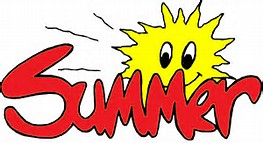 MIAAA CONFERENCE INFORMATION
SCHEDULE 
      Masters’ Series Interview – 1:15   
           MSHSAA Meeting at 3:00
           Banquet/Hospitality gathering
           Trade Show/Breakfasts
           District Caucus Meetings
           Golf/Fishing/Poker
           Workshops – begin at 12:15 today
           Business Meeting
NETWORKING
HELPFUL HINTS
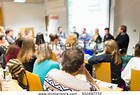 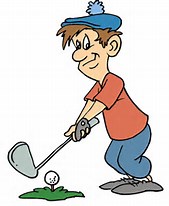 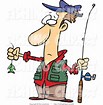 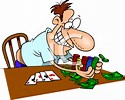 NEXT YEAR
You will no longer be receiving the Friday email updates.  Please realize that the mentors shared with you this year will always be available.  I am stepping down as Mentor Coordinator so Mike McGurk would also be someone to contact if you have a question.  In the meantime, please feel free to continue contacting me through the end of this school year.


                  Dory Smith, CMAA
             athleticprinciples@gmail.com
                     (314) 610-1556
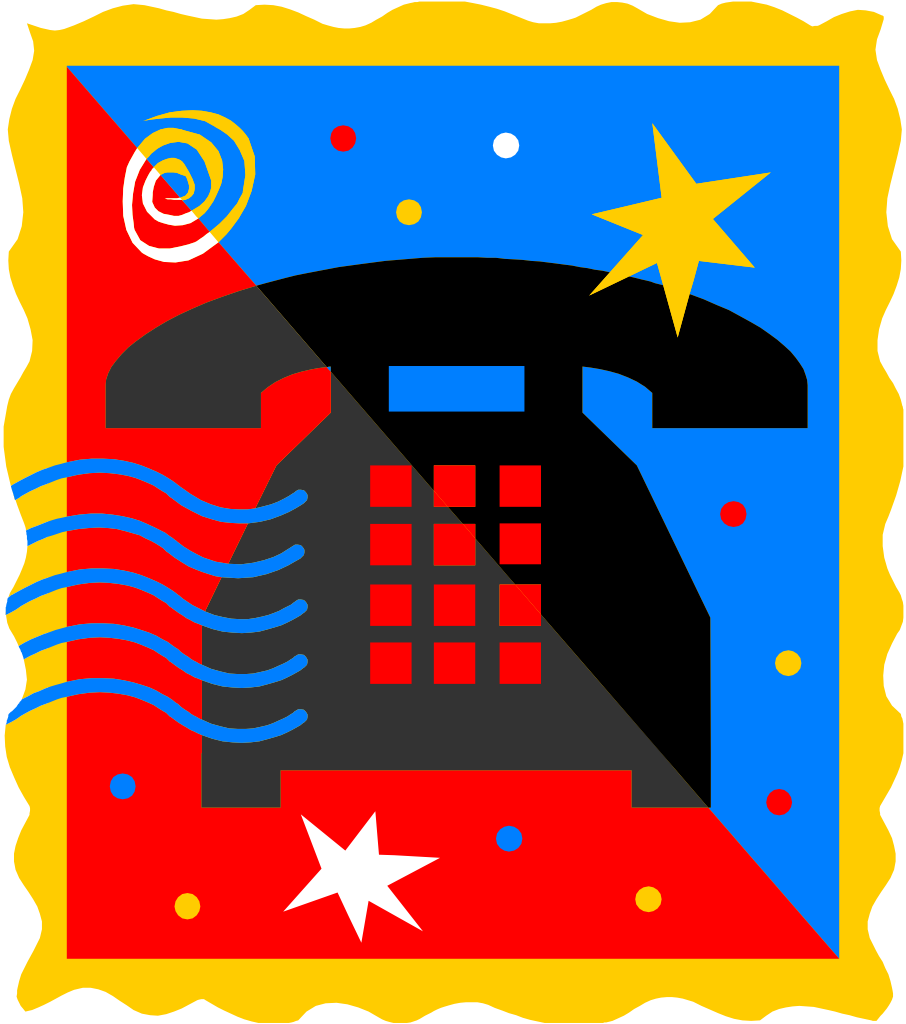 Remember to have fun and when you feel overwhelmed….talk to another Athletic Director!
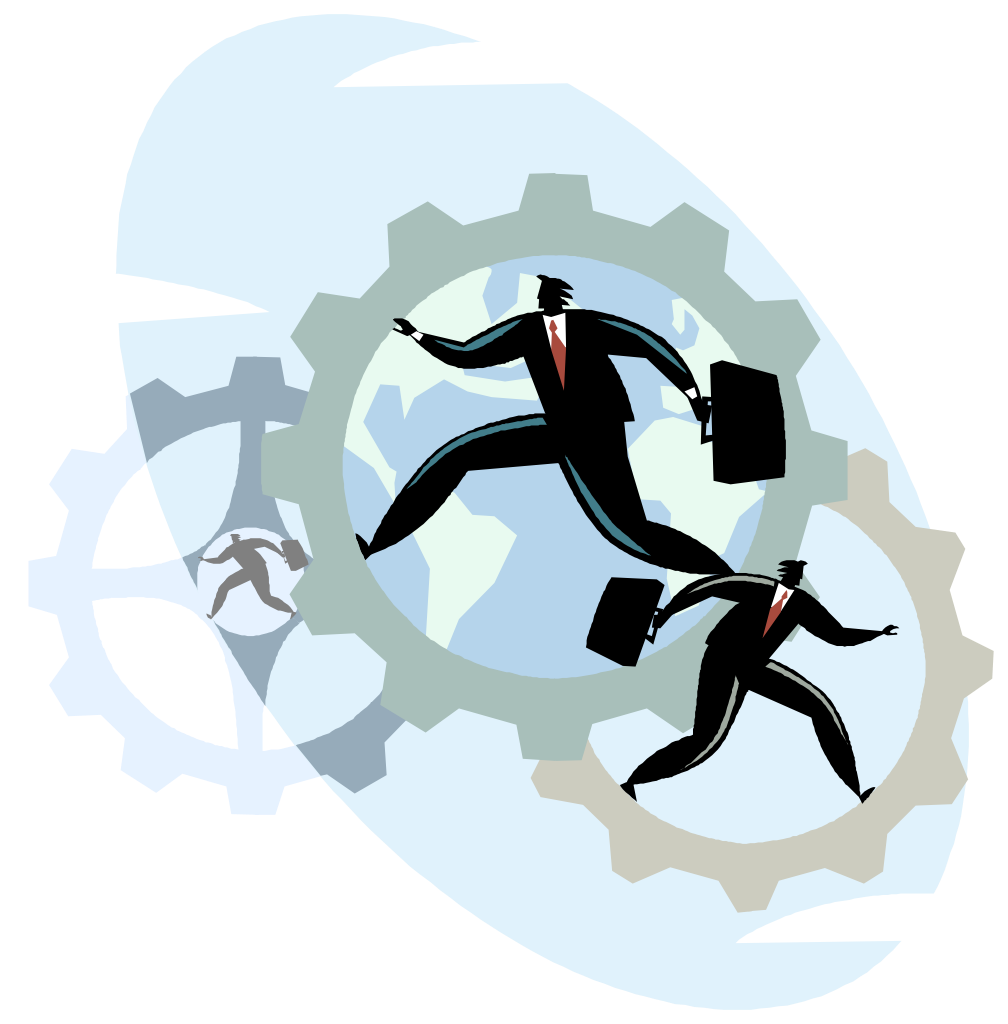